Team MeetingNovember 1
Group 1 – 5:15  to 5:55pm
On Ice: : Shay, Dante, Kailyn, Logan H., Os
Board  Room    LM, NM, GM, ST, ET
Pub 21                 HH, AD, AB,MB, BD
Group 2 -  5:55 to 6:35pm
On Ice: Logan M., Nathaniel, Gianna, Sam, Ella
Board  Room  HH, AD, AB,MB, BD
Pub 21               SM, DG, KM, LH, OT 
Group 3 – 6:35 to 7:15pm
On Ice: Hudson, Alex, AJ, Mark, Braden
Board  Room   SM, DG, KM, LH, OT 
Pub 21                LM, NM, GM, ST, ET

PUB 21 - PIZZA
7:30 – 8:00 pm
2006 Tier 2 White
30 Minutes

What is fun about hockey?
Team Expectations – Game Day, Selfish Penalties
Player Expectations – Focused, Willingness to listen & learn, Do my best to execute!
Team Website – What’s available?
Game Tape

Always ask questions !
Board Room
35 Minutes

D – Zone  Faceoff
Penalty Kill – Forecheck,  D - Zone Coverage   
Power Play – Set Up and Options
Attack Triangle

Always ask questions !
Whiteboard
Pub 21
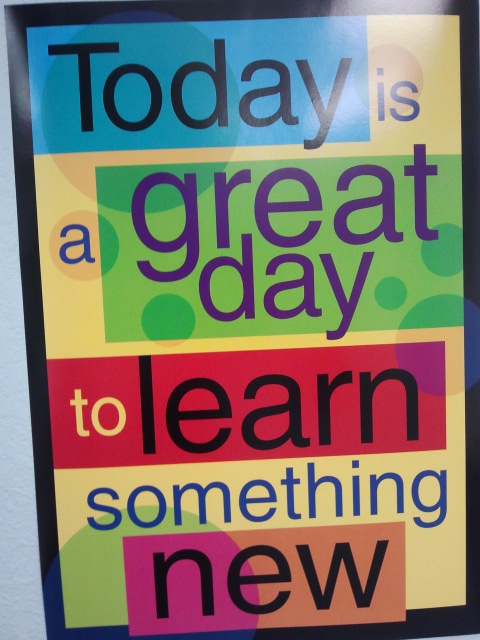 Link to Cougars Site

Penalty Kill Tips

D Zone : Box + 1

GAME VIDEO
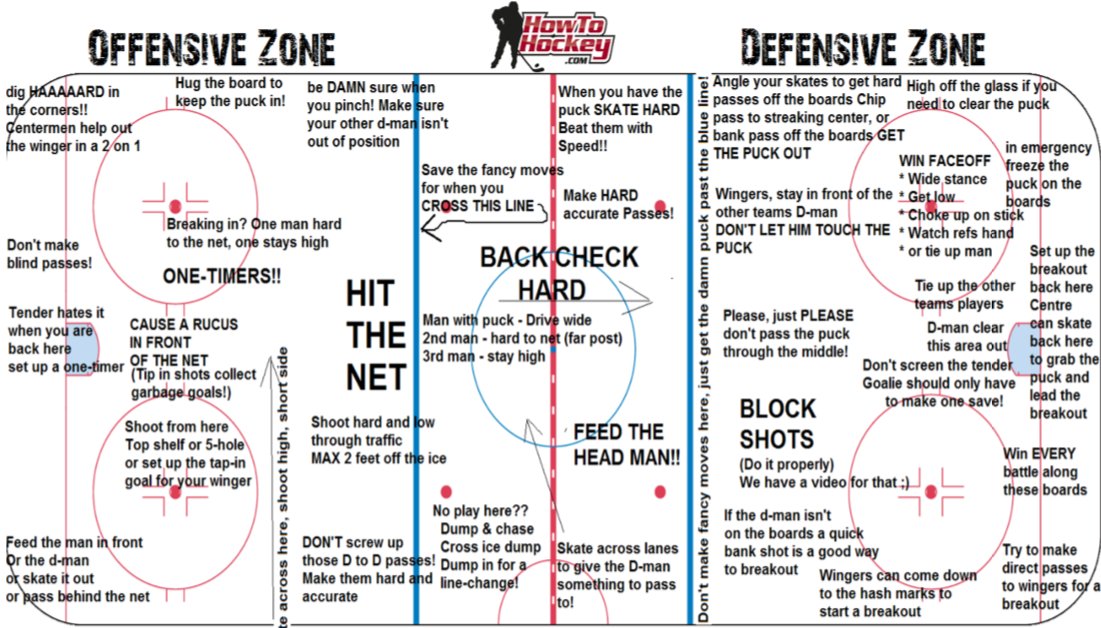 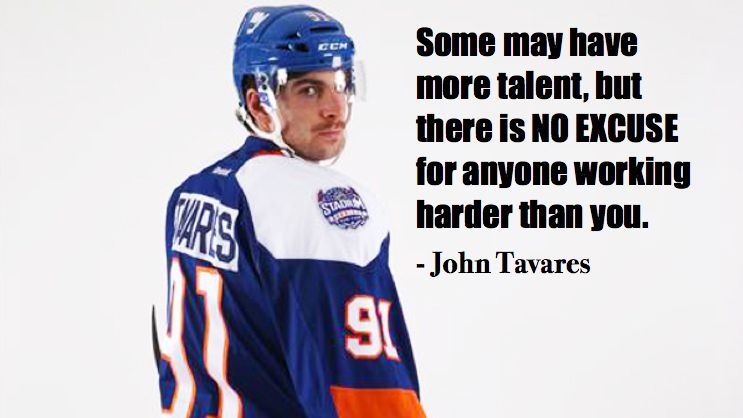 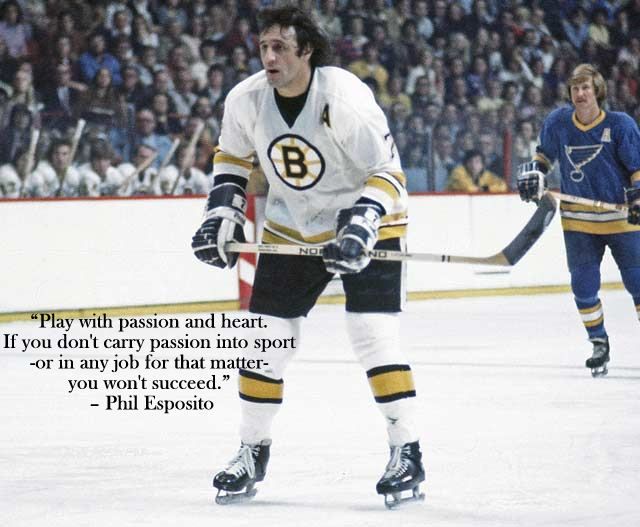 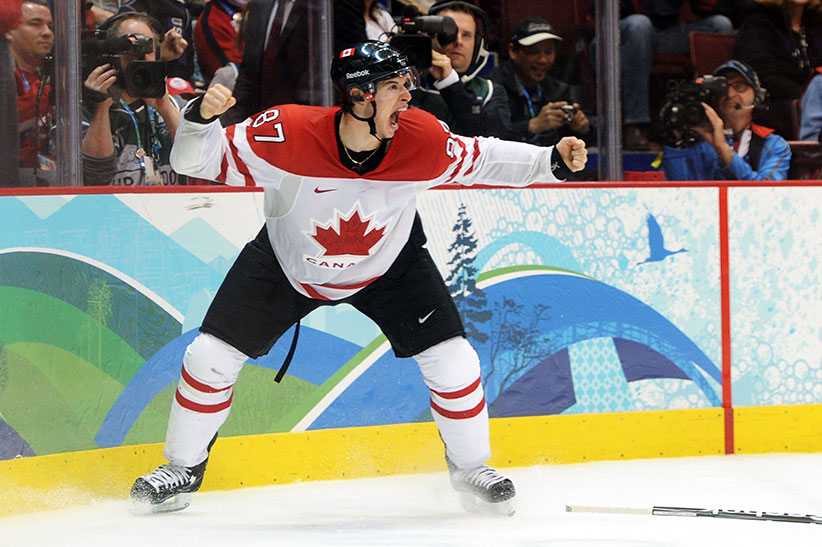 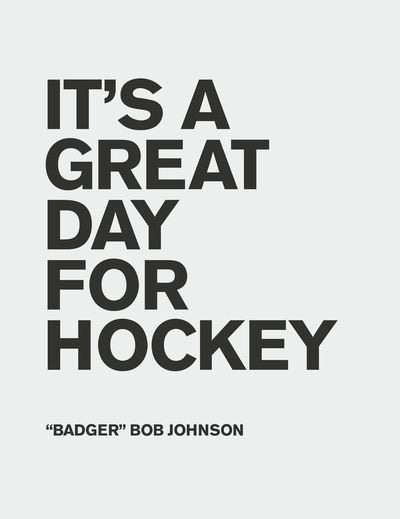 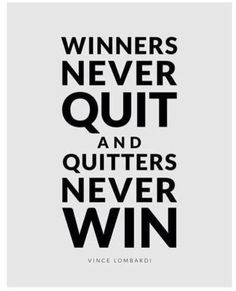